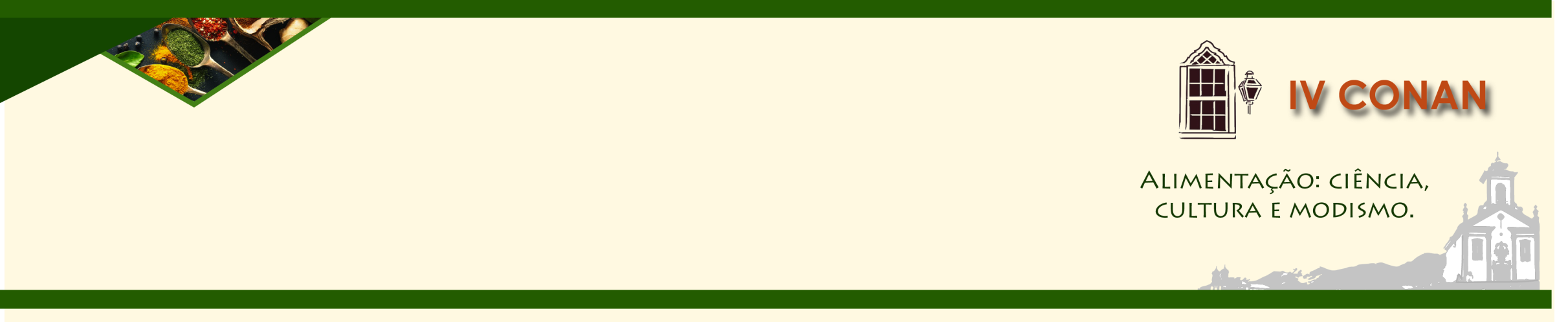 TÍTULO EM CAIXA ALTA
Logo da instituição
Autores (sublinhar o apresentador).
1Instituição de Origem
Introdução
Resultados
XXX
XXX
Objetivos
XXX
Conclusão
XXX
Metodologia
XXX
Referências
XXX
Apoio: (opcional)